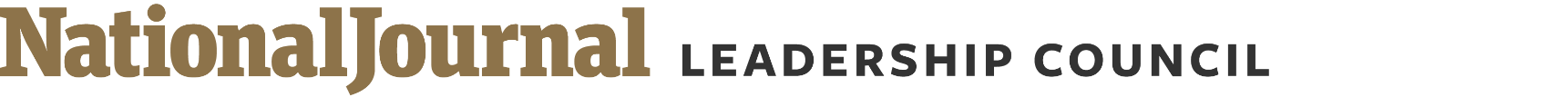 The future of 5G
Report on 5G deployment based on IHS economic impact analysis
March 14, 2017

Producer:  Yanni Chen
Director: Alistair Taylor
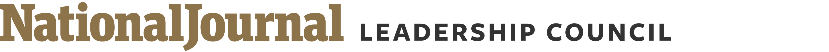 5G REPORT
Transitioning to a 5G economy
Details on 5G and its potential
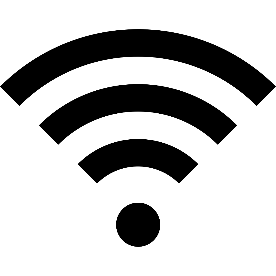 What is 5G technology?
Fifth generation mobile networks, or 5G, is the next stage of telecommunications standards and technology 
As a new form of wireless signal, 5G will operate in the higher-frequency millimeter wave of the radio spectrum. Higher frequencies bands aren’t used as much and can move data more quickly
5G will allow users to do everything previous generations enable them to do, but at faster speeds, while simultaneously readying the system for large increases in connectivity globally
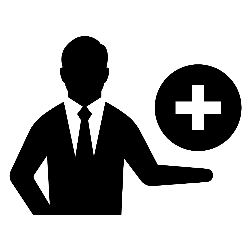 What are the advantages of 5G?
Currently, 4G LTE transfer speeds max out at around one gigabit per second, undisrupted. 5G has the potential of increasing speeds up to 10 gigabits per second
Additionally 5G will be robust enough to handle and encourage an increasing reliance on wireless technology, meeting the need for greater adaptability for future uses, ubiquity and lower latency
5G as a GPT
IHS Economics and IHS Technologies have identified 5G as the next potential GPT (general purpose technology), characterized by “pervasive adoption across multiple industries,” “continual improvement over time” and “the ability to spawn new innovations”
GPTs “often are catalysts for transformative changes that redefine work processes and rewrite the rules of competitive economic advantage”
Because 5G is likely to be integrated in a number of devices, services, processes and machines, IHS predicts that wireless communication using 5G technology will become what it considers a GPT
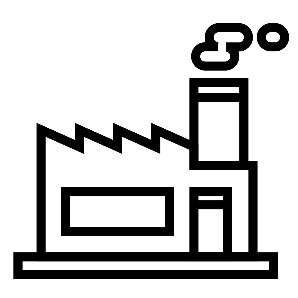 Sources: “The 5G economy: how 5G technology will contribute to the global economy,” IHS Markit, January 2017; Michael Nunez, “What is 5G and how will it make my life better,” Gizmodo, February 24, 2016; Noun Project, 2017.
1
March 14, 2017  |  Yanni Chen
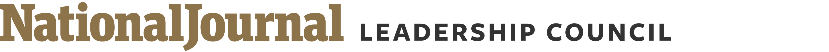 5G REPORT
5G allows more users to do everything previous generations enabled, but faster
Generations of wireless technology
Early 2000s
2008
Present
Late 1970s
1990s
1G: The foundation of mobile, the first generation introduced wireless analog voice communication working in the 150 MHz frequency band. Areas were divided into cells that were served by operator deployed base stations. 

However, 1G faced issues of limited capacity because of the limited amount of spectrum used, and limited scalability because of the size of analog devices, inefficiency and costs.
2G: Launched in 1991, 2G transitioned from analog voice transmission to digital, which allowed for compression and in turn more users, and introduced SMS text messaging as a service. Additionally, digital technology was lighter, smaller, cheaper and more secure. In many areas in the world, 2G technology is still used.

As part of the switch from analog to digital, in some cases it was more difficult for signals to reach cell towers in less crowded areas due to the difference in decay curves. This meant that in more rural areas, calls could be dropped.
3G: The third generation introduced data services and Internet access to mobile phones using packet switching, ushering in the era of the smartphone. 3G technology also includes Bluetooth, WLAN, mobile TV and video calls.

Compared to 2G technology, 3G is much more expensive. Additionally, because the new capabilities of 3G involved high bandwidth transmission, battery life in devices is greatly reduced. Cellular operators also imposed data caps because the data consumption could be too much for the network to handle.
4G: The most recent 4G LTE technology has bettered the functionalities available in previous generations and allows for even more capabilities, such as downloading and uploading large video files.

4G can experience compatibility issues, and download speed can be disrupted by many factors, such as microwaves and other WiFi signals.
5G: The newest form in development, 5G, aims to increase download speeds dramatically, decrease latency and meet the demand of the rising rates of connectivity
Sources: “The evolution of mobile technologies,” Qualcomm, June 2014; Michael Nunez, “What is 5G and how will it make my life better?” Gizmodo, February 24, 2016; Vivek Sanghvi Jain, Sanchit Jain, Laskshmi Kurup & Aruna Gawade, “Overview on generations of network,” Int.J. Computer Technology and Applications, Sept-Oct 2014.
2
March 14, 2017  |  Yanni Chen
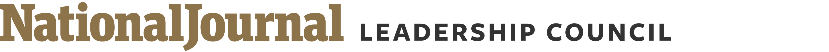 5G REPORT
5G technology has the potential to have global economic impact in a variety of ways
Three ways 5G can potentially contribute to the global economy
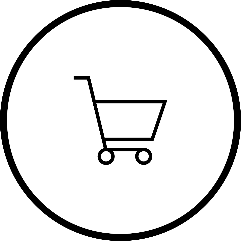 1. Potential sales of products and services
Widespread adoption of 5G will likely enable to sales of new goods and services across a wide range of industries 
These products and services could be improved through 5G deployment, or even made possible by the technology
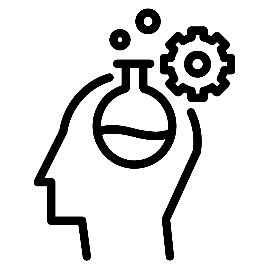 2. 5G value chain
Through research and development, investments in infrastructure and application development, 5G technology will continue to evolve, and the value chain that delivers it will deepen
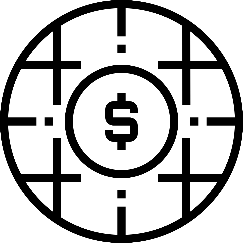 3. GDP growth
5G technology could potentially drive long-term sustainable GDP growth on a global scale
Source: “The 5G economy: how 5G technology will contribute to the global economy,” IHS Markit, January 2017.
3
March 14, 2017  |  Yanni Chen
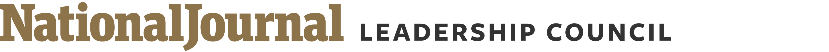 5G REPORT
Likely stages of 5G deployment and applications
Expected progress of 5G technology adoption and types of uses
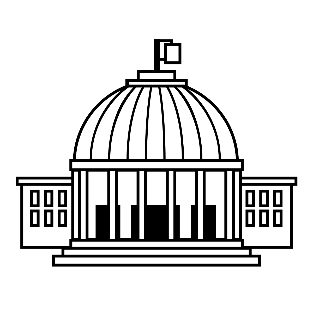 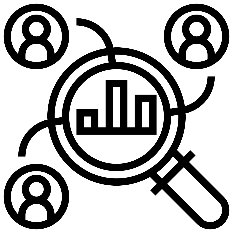 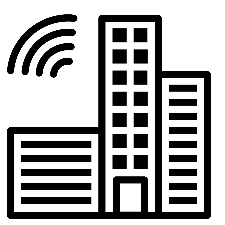 Source: “The 5G economy: how 5G technology will contribute to the global economy,” IHS Markit, January 2017.
4
March 14, 2017  |  Yanni Chen
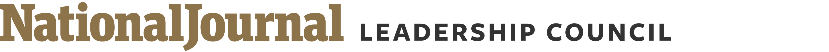 5G REPORT
Enhanced mobile broadband (EMBB)
Details on EMBB and use cases
Traits of EMBB
Extended cellular coverage to a wider range of areas and structures and an improved capacity to handle a greater number of devices using larger amounts of data, resulting in better, more consistent mobile applications regardless of location
Most likely to have a near-term impact
Much is an extension of 4G 
Likely to see quick uptake
Net economic impact of 5G will probably less transformative than other applications
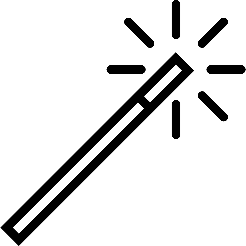 Examples:
Enhanced indoor wireless broadband coverage
Enhanced outdoor wireless broadband coverage
Fixed wireless broadband deployments
Enterprise teamwork/collaboration
Training and education
Augmented and virtual reality 

Extended mobile computing
Enhanced digital signage
Source: “The 5G economy: how 5G technology will contribute to the global economy,” IHS Markit, January 2017.
5
March 14, 2017  |  Yanni Chen
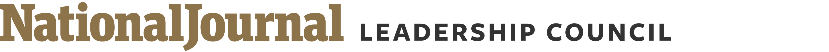 5G REPORT
Massive Internet of things (MIoT)
Details on MIoT and use cases
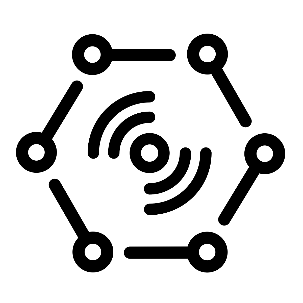 Traits of MIoT
Built upon earlier investments in member-to-member and traditional Internet of things applications to address a larger segment of the markets
Addresses and enables large increases in economies of scale to spread adoption and utilization in every sector
Lower costs through improved low-power requirements, operability in licensed and unlicensed spectrum, and improved coverage
Greater uptake of mobile technology
Widely commercially available
Examples:
Asset tracking
Smart agriculture
Smart cities
Energy/utility monitoring
Physical infrastructure
Smart homes

Remote monitoring
Beacons and connected shoppers
Source: “The 5G economy: how 5G technology will contribute to the global economy,” IHS Markit, January 2017.
6
March 14, 2017  |  Yanni Chen
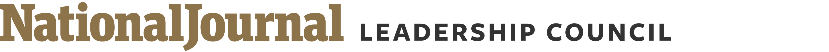 5G REPORT
Mission critical services (MCS)
Details on MCS and use cases
Traits of MCS
Requires high reliability, ultra-low latency connectivity, strong security and strong availability
New applications for mobile technologies
Use cases are often emerging markets
Growth dependent on market innovation, appropriate regulation development and 5G network deployment
Growth will likely take longer to accelerate
Large societal impact
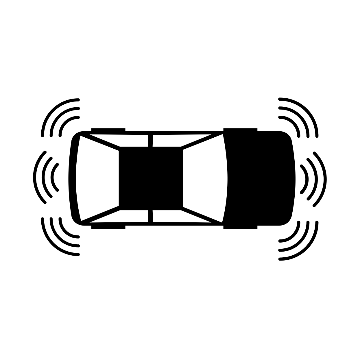 Examples:
Autonomous vehicles
Drones
Industrial automation
Remote patient monitoring/telehealth
Smart grid
Source: “The 5G economy: how 5G technology will contribute to the global economy,” IHS Markit, January 2017.
7
March 14, 2017  |  Yanni Chen
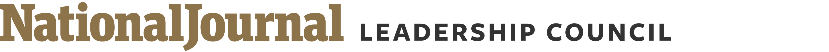 5G REPORT
A fruitful 5G ecosystem is contingent on multiple factors
Factors that will lend to the success of 5G deployment
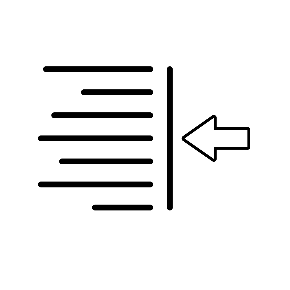 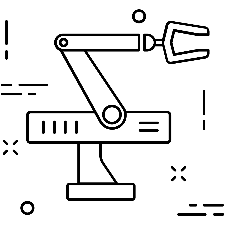 5G network deployment
Mobile network operators and 5G stakeholders may be able to drive the pace of upgrades from LTE to 5G by educating and engaging industries like manufacturing, energy, healthcare and transportation
In contrast to previous generations of wireless, which focused on the user-end experience, 5G targets the industry
Development of standards
A global standard for 5G needs to be developed, establishing an architecture for the new network 
Issues needed to be addressed: scalable orthogonal frequency-division multiplexing-based waveforms, a new framework for lower latency and forward compatibility, and new advanced antenna techniques
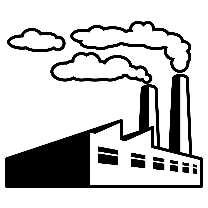 Spectrum availability
While 5G technology will more efficiently use existing spectrum, new spectrum must also be made available for more development
There are already initiatives working to open up spectrum for 5G use, led by leading institutions around the globe including the FCC, the Asia Pacific Telecommunity for the Asia Pacific region and the European Commission for the EU
Adoption by industry
5G stakeholders will need to gain an understanding of the variety of industries that are potential markets, and their respective pertinent use cases 
These applications will determine network requirements
The stronger understanding 5G players have of these applications, the more likely they are to establish traction in the market
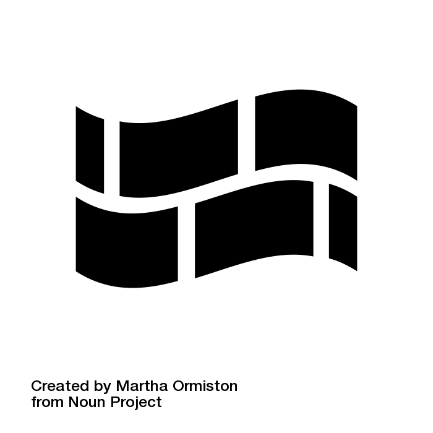 Source: “The 5G economy: how 5G technology will contribute to the global economy,” IHS Markit, January 2017.
8
March 14, 2017  |  Yanni Chen
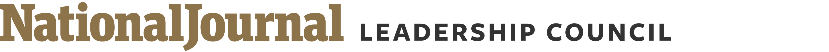 5G REPORT
Economic projections of 5G contributions
The global impact of a 5G economy in figures
$12.3 trillion 
in global sales activity enabled by 5G in 2035
$200 billion 
of expected annual investment from 2030 to 2035 for 5G development
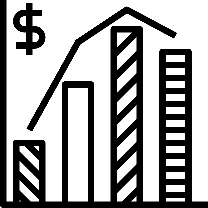 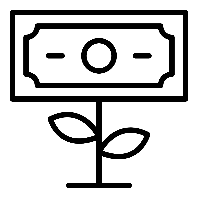 22 million jobs 
supported by the 5G value chain by 2035
4.6%
of global real output enabled by 5G in 2035
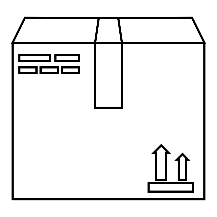 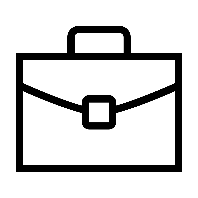 $3.5 trillion 
of economic output from the 5G value chain by 2035
0.2%
contribution of 5G to global real GDP, equivalent to current GDP of India
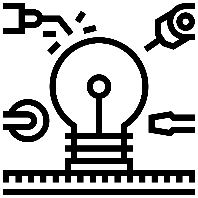 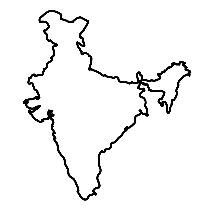 Source: “The 5G economy: how 5G technology will contribute to the global economy,” IHS Markit, January 2017.
9
March 14, 2017  |  Yanni Chen
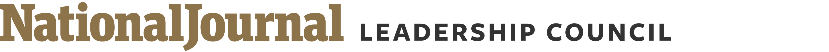 5G REPORT
Breakdown of global economic activity enabled by 5G
Expected impact level for each application type by 2035
Source: “The 5G economy: how 5G technology will contribute to the global economy,” IHS Markit, January 2017.
10
March 16, 2017  |  Yanni Chen
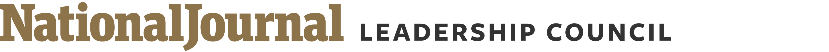 5G REPORT
Manufacturing industry expected to have largest boost in output through 5G implementation
Projected industry output enabled by 5G in 2035
2016 US dollars, billions
Across all industry sectors, the total output enabled by 5G technology is around $12.3 trillion, where $4.4 trillion comes from EMBB applications, $3.6 trillion from MIoT and $4.3 trillion from MCS
Source: “The 5G economy: how 5G technology will contribute to the global economy,” IHS Markit, January 2017.
11
March 15, 2017  |  Yanni Chen
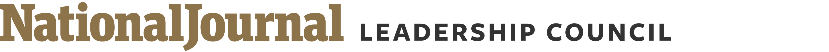 5G REPORT
Projected percentage of industry output enabled by 5G technology
Projected percentage of industry output enabled by 5G technology
Average = 4.6%
Source: “The 5G economy: how 5G technology will contribute to the global economy,” IHS Markit, January 2017.
12
March 15, 2017  |  Yanni Chen
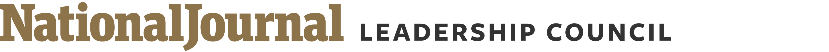 5G REPORT
5G value chain has potential global impact based on employment and investment
Projected 5G value chain output and employment by 2035
IHS estimates that combined, 5G would yield $800 billion in output and create 3.6 million jobs in the rest of the world by 2035
Source: “The 5G economy: how 5G technology will contribute to the global economy,” IHS Markit, January 2017.
13
March 15, 2017  |  Yanni Chen
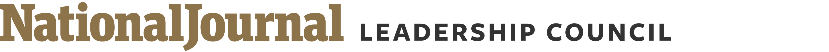 5G REPORT
5G technology expected to provide sustainable economic growth on a global scale
Projected annual net contribution of 5G to global growth
2016 US dollars, in billions
From 2020 to 2035, 5G technology is expected to contribute around $3 trillion in real dollars, and risk-adjusted value of $2.1 trillion
Source: “The 5G economy: how 5G technology will contribute to the global economy,” IHS Markit, January 2017.
14
March 15, 2017  |  Yanni Chen
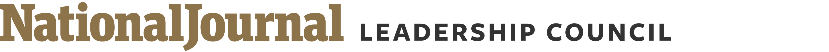 5G REPORT
More than ever, policy will need to keep pace with technology when 5G is implemented
Policymaking and regulatory implications
Public policy with 5G
Because of the likely ubiquity of 5G in everyday life and every industry, the burden of government on national, state and local levels to regulate the technology and keep pace with innovation grows greater 
Additionally, 5G is likely to disrupt existing business models (ex: how 4G services such as Uber and Airbnb popularized the “sharing economy”), leaving policymakers to address these changes
Fields policy will most likely need to address:
Public safety
Cybersecurity
Privacy
Public infrastructure
Healthcare
Spectrum licensing and permitting
Education, training and development

Three broader focuses for policymakers:
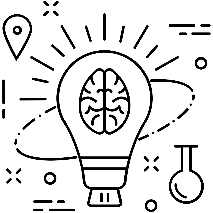 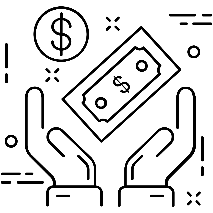 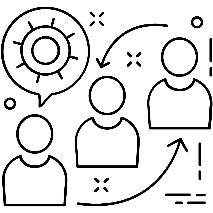 Encourage public and private cooperation when developing 5G standards
Ensure adequate intellectual property protection for standardized technology
Enable firms to take risks, make long-term investments, and put resources towards research and development
Source: “The 5G economy: how 5G technology will contribute to the global economy,” IHS Markit, January 2017.
15
March 14, 2017  |  Yanni Chen